How to green your routine?
Evelyn Brakema, MD

GP trainee & researcher Sustainable Healthcare, Leiden University Medical Center
Co-founder and chair of the Green Care Alliance, the Netherlands
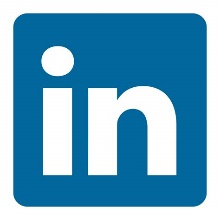 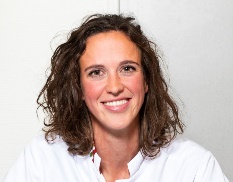 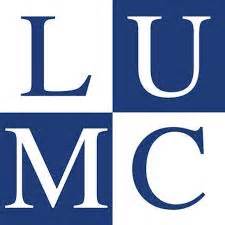 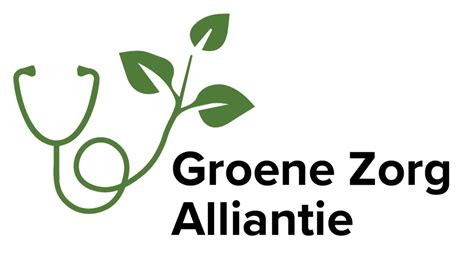 I declare to have no conflicts of interests that relate to this presentation
Why?
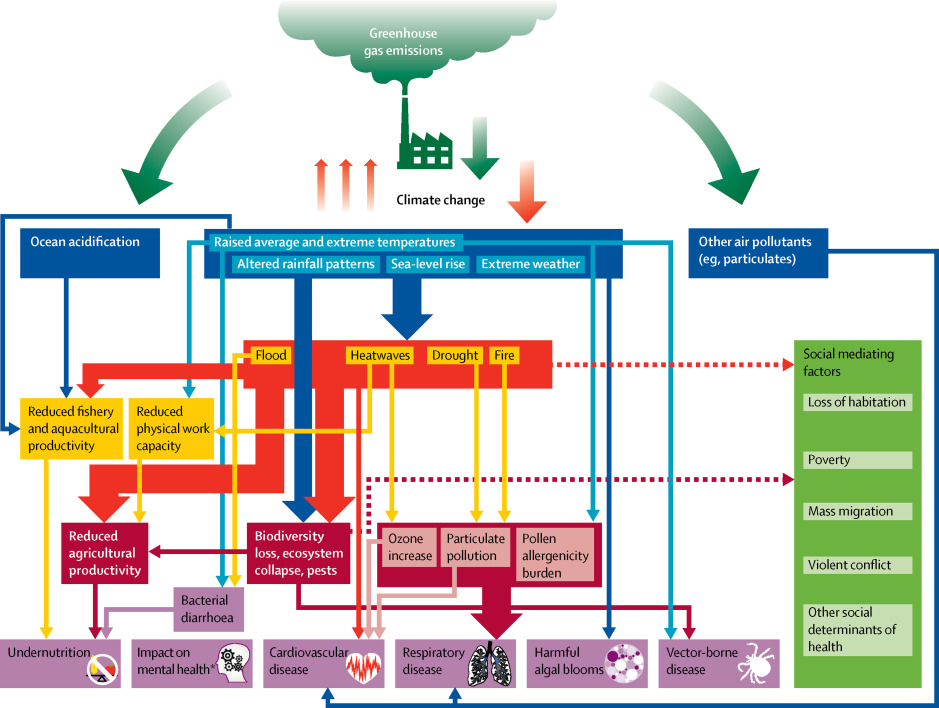 The Lancet Countdown on Health and Climate Change, 2019. www.lancetcountdown.org
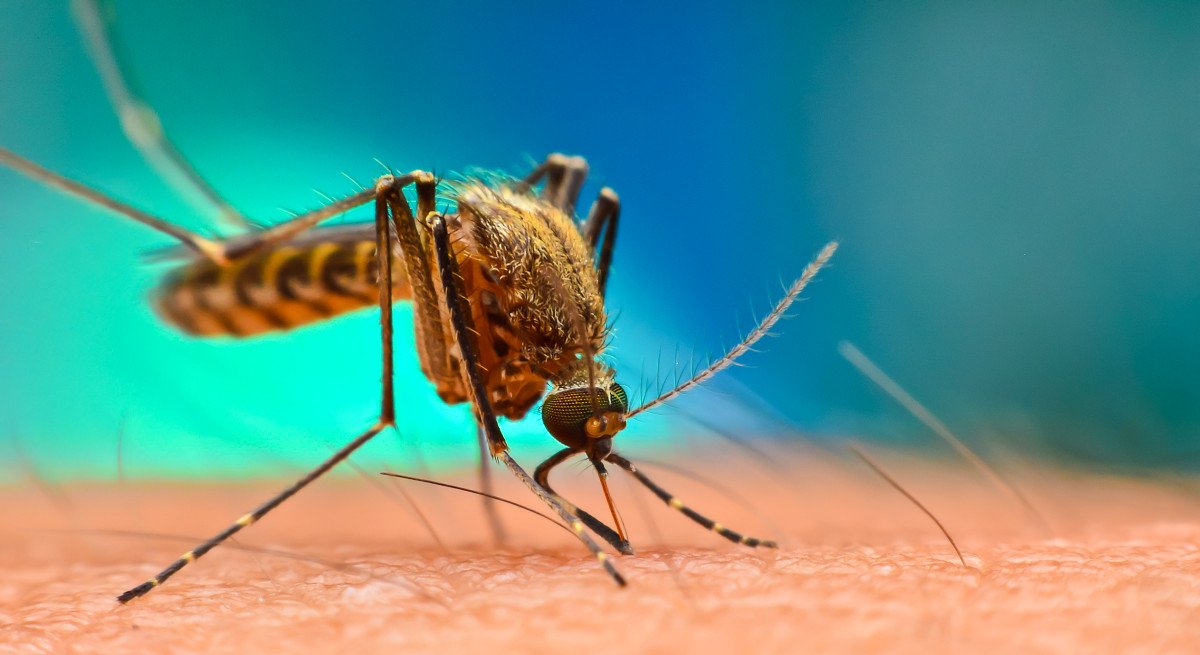 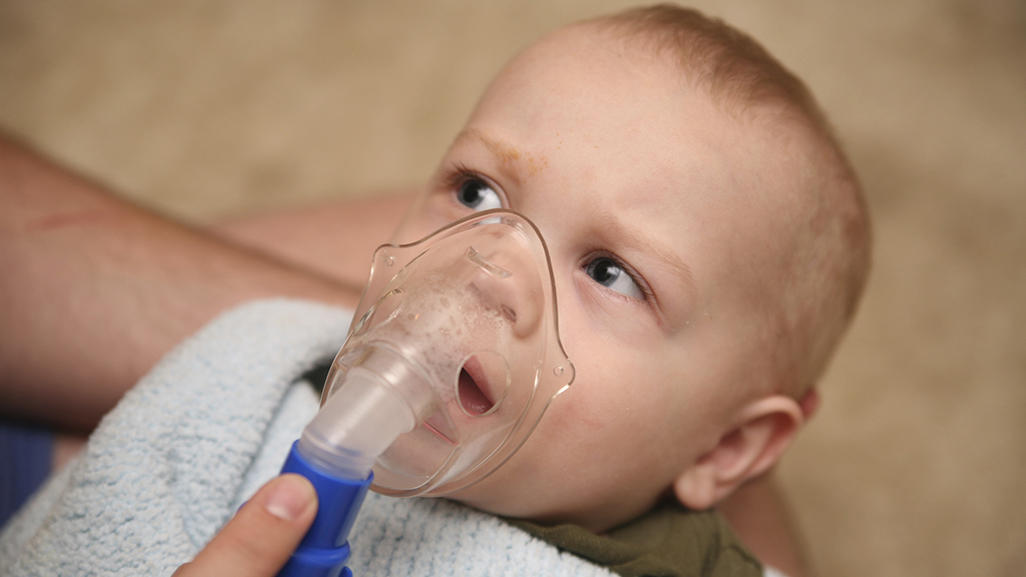 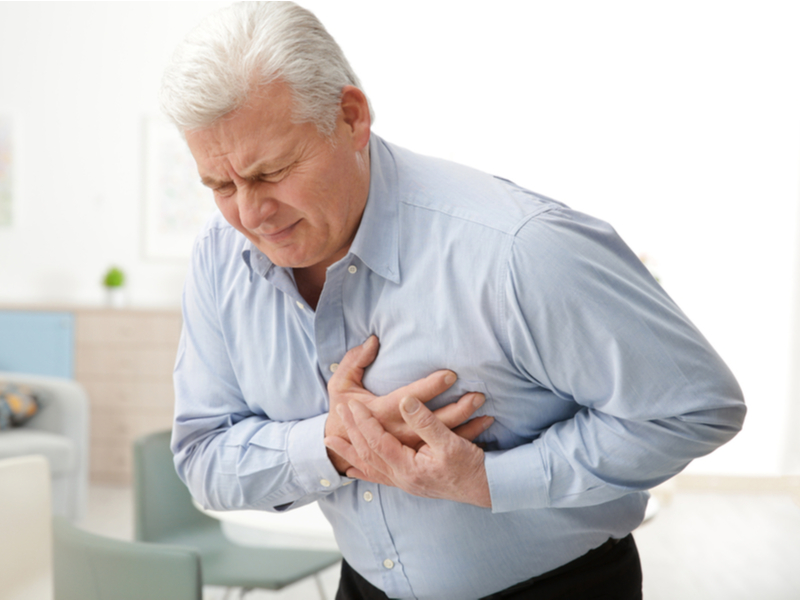 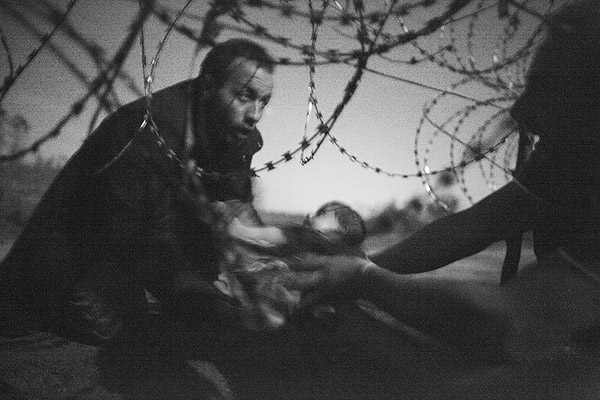 IPCRG 2022 | Evelyn Brakema | How to Green your routine – why?
[Speaker Notes: 4 Concrete voorbeelden (relevant voor huisartssetting), dat maakt het eigenlijk wel weer simpel

Ondervoeding, natuurrampen en verdrinking, cardiovasculaire aandoeningen, vectorziekten mn malaria

Hogere temperaturen betekent meer tropische ziekten. Met de huidige trend, meppen we binnen 30 jaar al op malariamuggen in onze Hollandse slaapkamer.

Luchtvervuiling kan zelfs via het bloed van de moeder de ontwikkeling van de longen van een baby in de buik aantasten. Luchtvervuiling veroorzaakt meer astma, vroeggeboorte, suikerziekte, en HVZ. Nu al sterven 12000 mensen vroegtijdig door luchtvervuiling. Door droogte, warmte, en uitstoot van gassen die vaak samengaan met CO2 zal dit substantieel toenemen. Aanwijzingen dat COVID dodelijker verloopt in vervuilde gebieden.
 
Klimaatvluchtelingen. Dit jonge gezin vlucht in 2015 Hongarije binnen. Nu al is de oorzaak van vluchten geregeld dat gebieden onbewoonbaar zijn geworden door droogte of extreem weer. Bewoners moeten hun land verlaten, wat voor conflicten zorgt in de buurlanden. Hoe dat vervolgens uitpakt, weten we helaas eigenlijk al. Enorme verdeeldheid binnen ons land bijvoorbeeld, en letterlijk de meest onmenselijke omstandigheden in Griekse kampen. Ik heb dit ook met eigen ogen gezien toen ik op Samos in een kamp werkte als arts. Echt pijnlijk mensonterend. En ongezond. Over niet meer dan 30 jaar, komen er naar de meeste schattingen wereldwijd 200 miljoen klimaatvluchtelingen bij. 200 miljoen. Dat is meer dan een kwart van heel huidig Europa!
 
Deze drie voorbeelden zijn een greep uit alle mogelijkheden, maar laten zien hoe klimaatverandering een onacceptabel hoog risico vormt voor de gezondheid.]
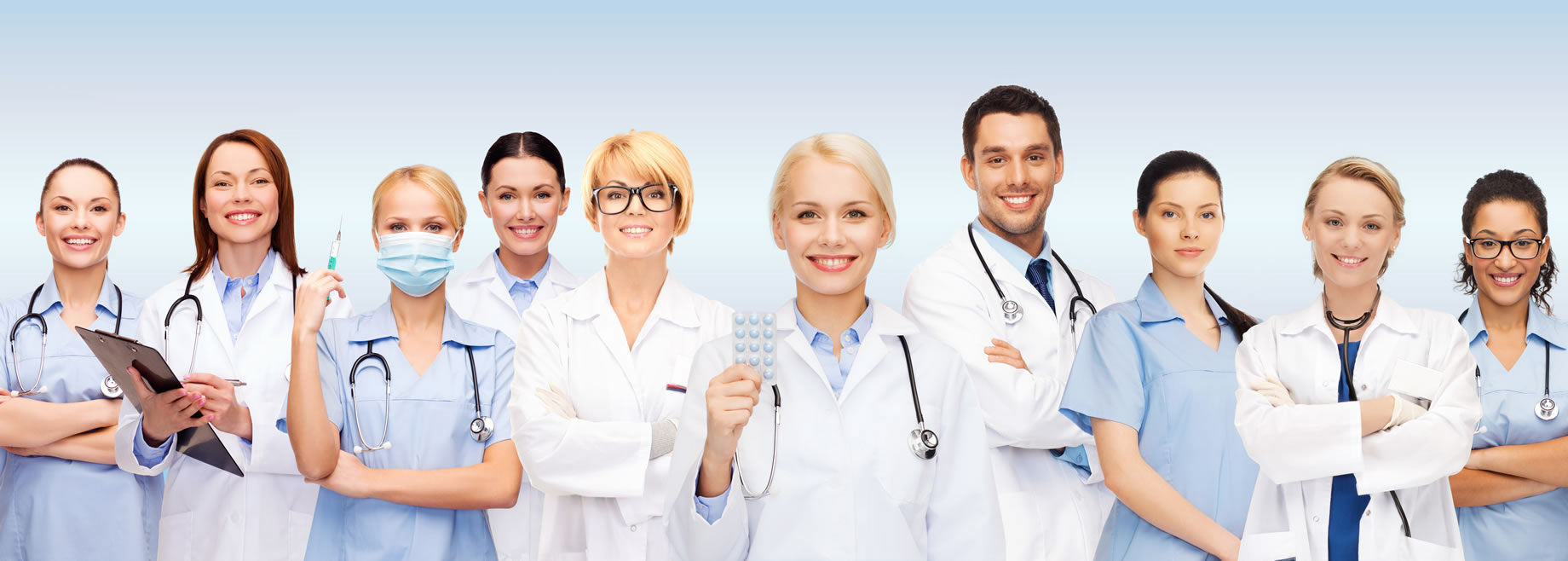 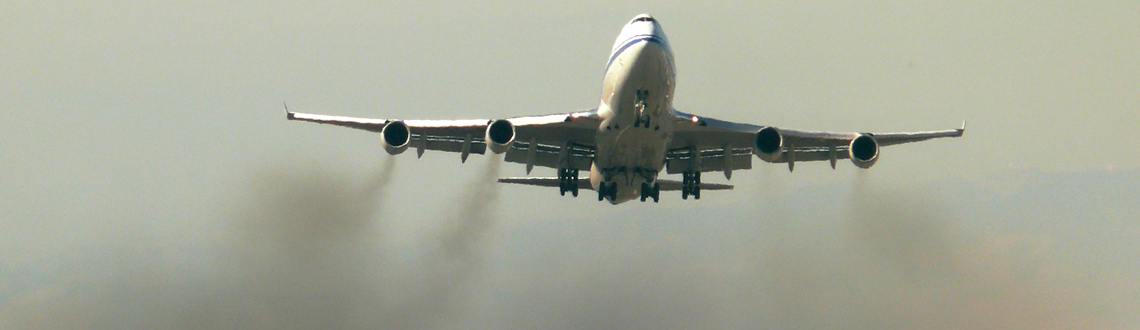 IPCRG 2022 | Evelyn Brakema | How to Green your routine – why?
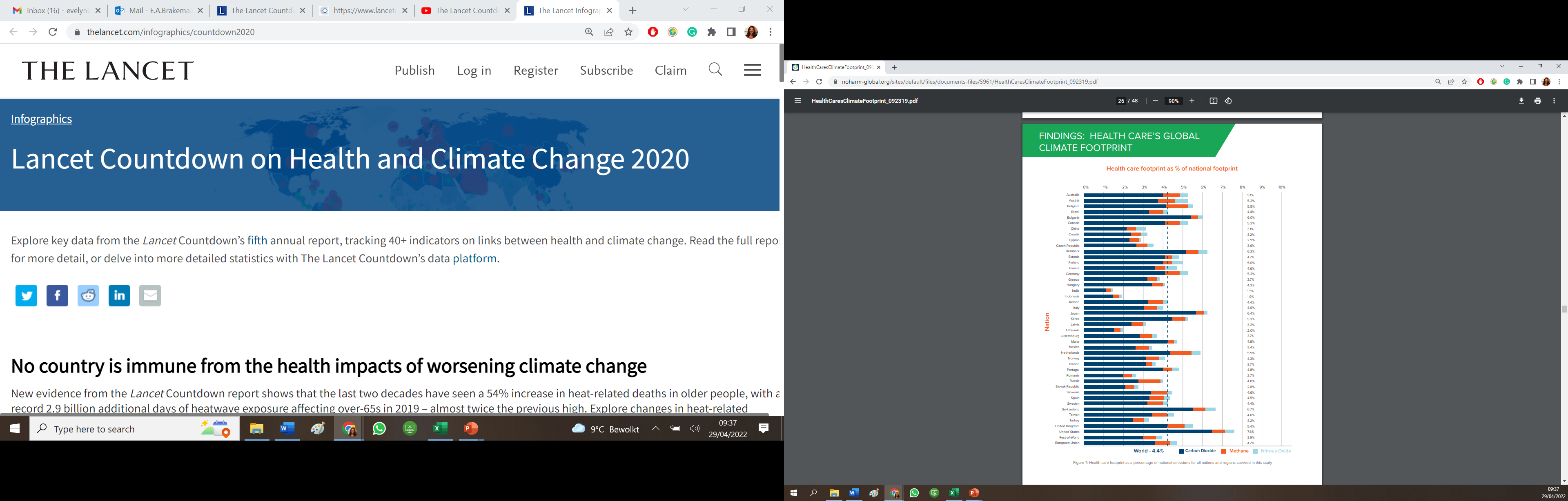 Health Care Without Harm, 2019. noharm-global.org
GPs’ motivation to deliver green care is high
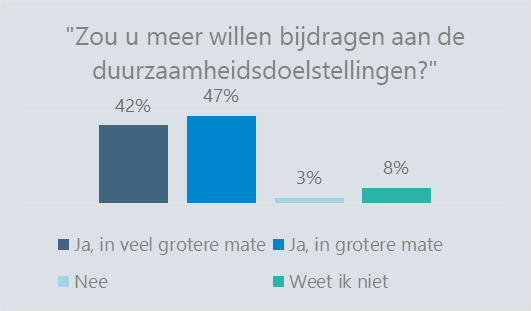 Kort M, Gommans T, de Gelder L, Leising E. Rapport Verduurzaming in de eerstelijnszorg. Rotterdam: Rebelgroup, 2020. www.rebelgroup.com
IPCRG 2022 | Evelyn Brakema | How to Green your routine – why?
Goal: 
Deliver healthcare sustainably, to protect health
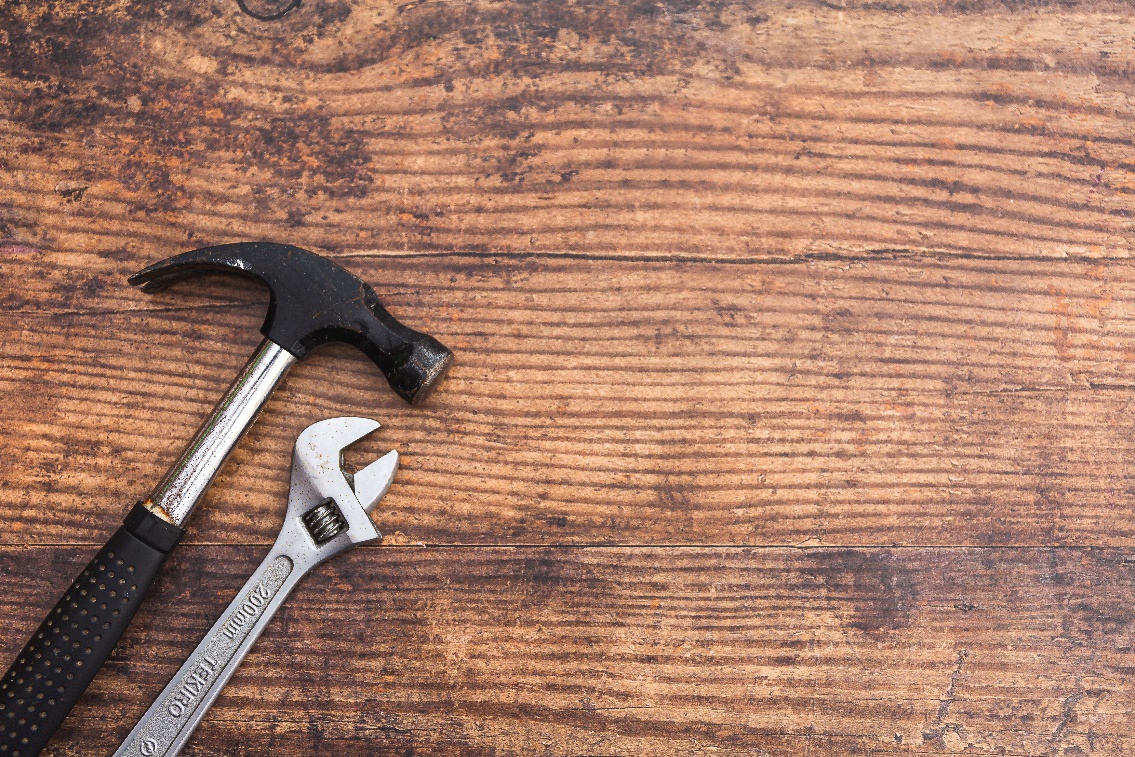 This talk: tips & tools of what you can do
IPCRG 2022 | Evelyn Brakema | How to Green your routine?
How?
Consider: impact vs. feasibility
IPCRG 2022 | Evelyn Brakema | How to Green your routine?
Impact-feasibility matrix
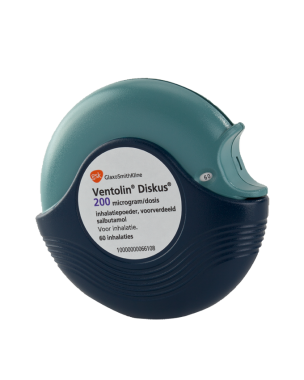 High impact!
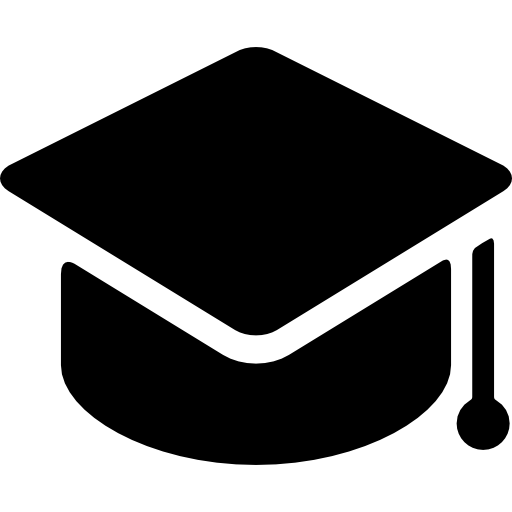 Hardly feasible
Highly feasible!
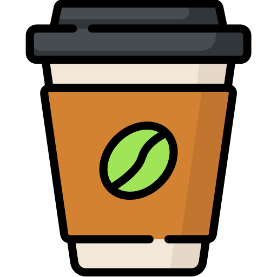 Limited impact
IPCRG 2022 | Evelyn Brakema | How to Green your routine?
Part 1: Insight in impact
IPCRG 2022 | Evelyn Brakema | How to Green your routine? - Impact
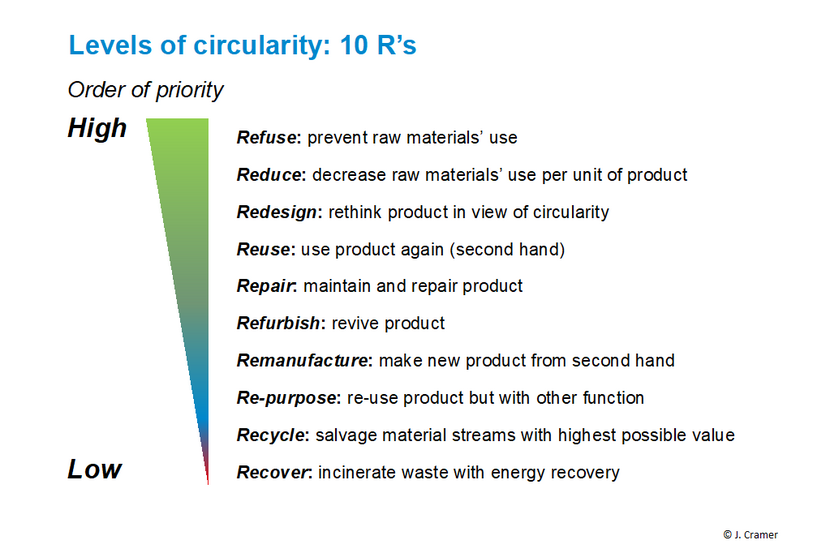 IPCRG 2022 | Evelyn Brakema | How to Green your routine? - Impact
The most sustainable care is the undelivered care 
that doesn’t need to be delivered
IPCRG 2022 | Evelyn Brakema | How to Green your routine? - Impact
Emissions per sector
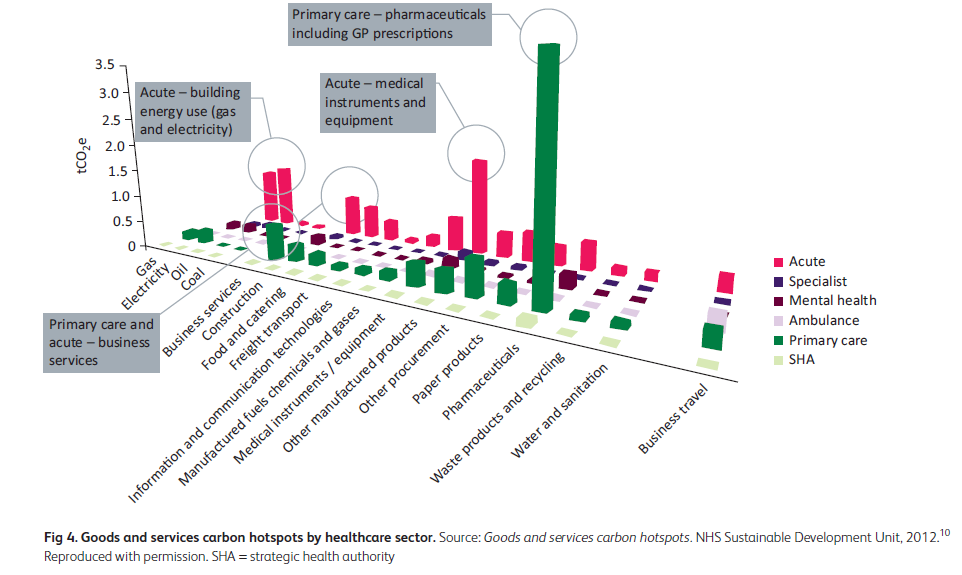 NHS Sustainable Development Unit. Goods and services carbon hotspots, 2012
[Speaker Notes: Verschillen per sector: Acute zorg veel instrumenten, 1e lijn medicatie.

Ontwikkeling (87%),  productie & verbruik (13%) - Groot aandeel zit in grondstof winning eerder in de keten]
Emissions primary care without pharmaceuticals
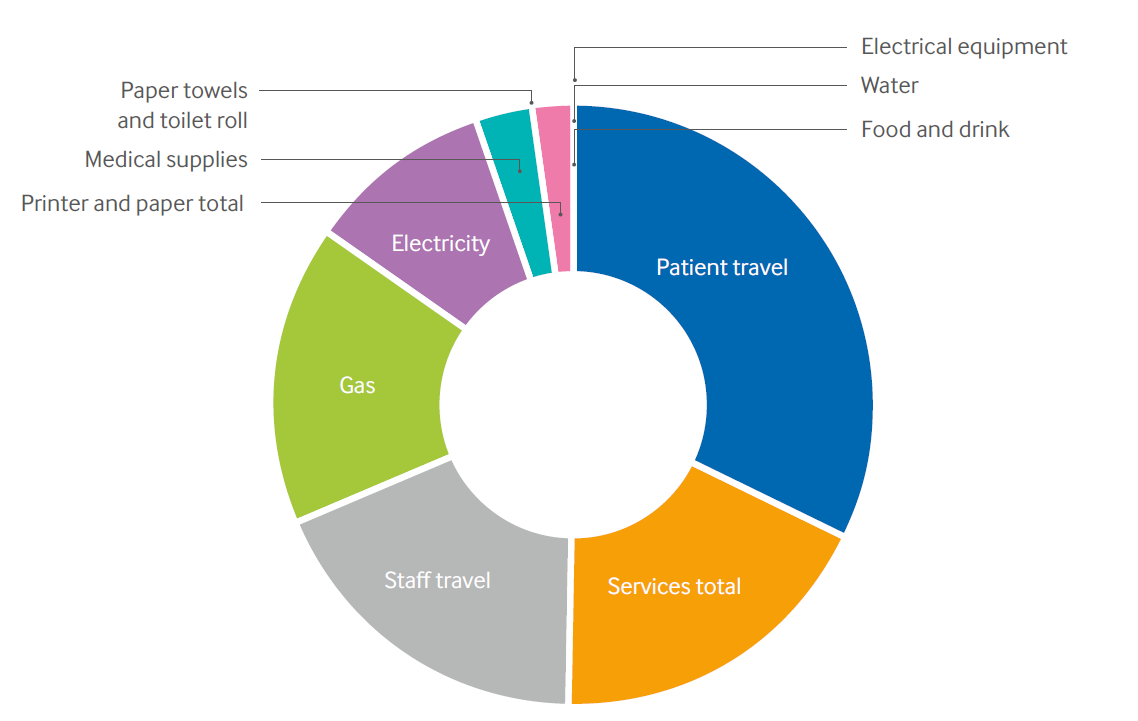 Sustainable development unit. Carbon Hotspots, 2018. https://www.sduhealth.org.uk/policy-strategy/reporting/naturalresource-footprint-2018/carbon-hotspots.aspx
IPCRG 2022 | Evelyn Brakema | How to Green your routine? - Impact
Part 2: Insight into feasibility
IPCRG 2022 | Evelyn Brakema | How to Green your routine? - Feasibility
Feasibility
Macro
   Meso 
Micro
IPCRG 2022 | Evelyn Brakema | How to Green your routine? - Feasibility
Micro
IPCRG 2022 | Evelyn Brakema | How to Green your routine? - Feasibility
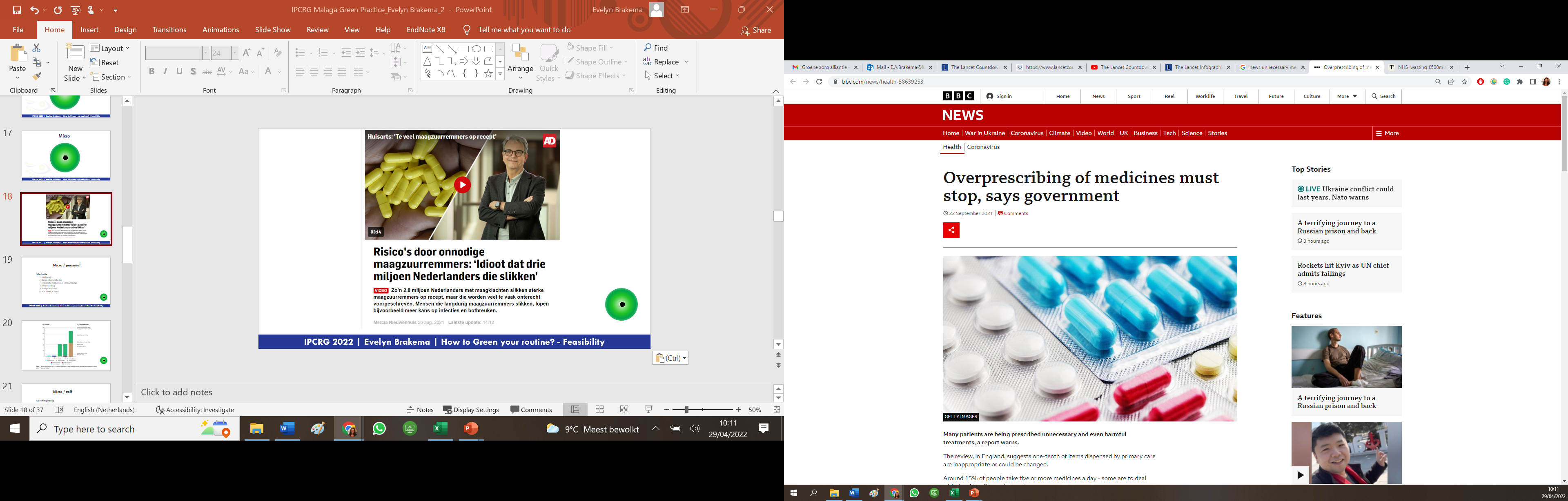 BBC News, 22 Sep 2021. https://www.bbc.com/news/health-58639253
IPCRG 2022 | Evelyn Brakema | How to Green your routine? - Feasibility
Micro / personal
Medication
Efficient
Small amounts
Evaluate frequently: is it necessary?
Deprescribe
Instruct the patient
What do you prescribe?
IPCRG 2022 | Evelyn Brakema | How to Green your routine? - Feasibility
[Speaker Notes: 100 miljoen verspilling

 bijv 
lidocaine niet door gootsteen  water
Instructie patienten: handen niet wassen direct na diclo crème
patient voorlichten medicatie inleveren bij apotheek

Wat schrijf je voor?]
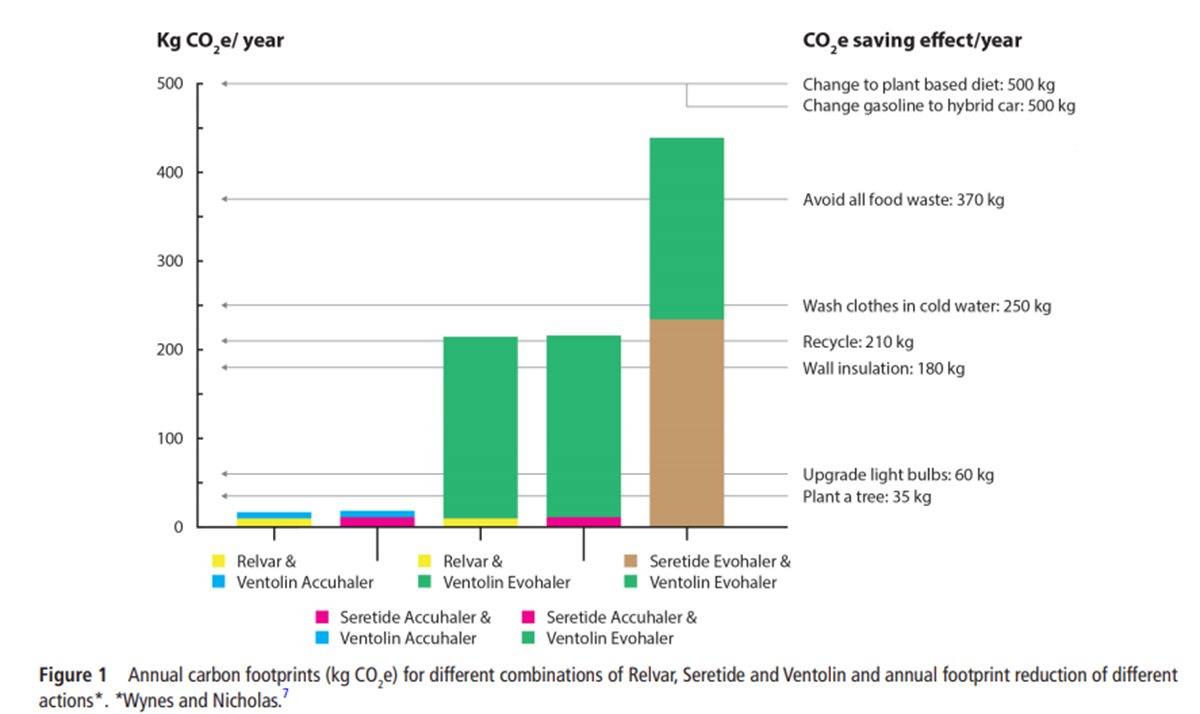 [Speaker Notes: En: 
diclo vs naproxen, 
Propofol iv ipv dampvormende anesthetica
Pcm i.v. vs oraal]
Micro / personal
Efficient care
Referrals?
Additional examination (lab)?
Is this examination / treatment really necessary? 
Advanced care planning
IPCRG 2022 | Evelyn Brakema | How to Green your routine? - Feasibility
[Speaker Notes: 50% of the treatments in GP aren’t proved
5% harmful
https://www.bmj.com/content/335/7627/951.2.full]
Micro / personal
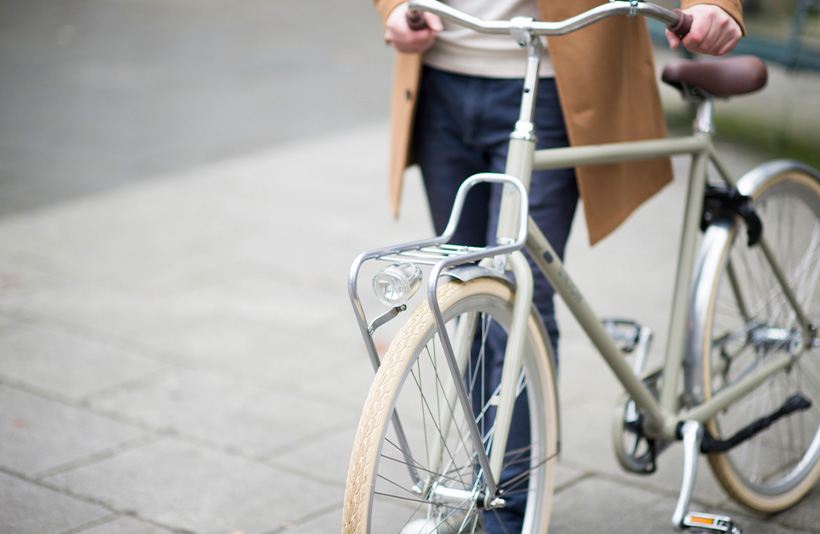 Transportation
Personal: bicycle
Patients: stimulate active transportation
Video consultations

Consultations
Diet
Exercise
Smoking cessation
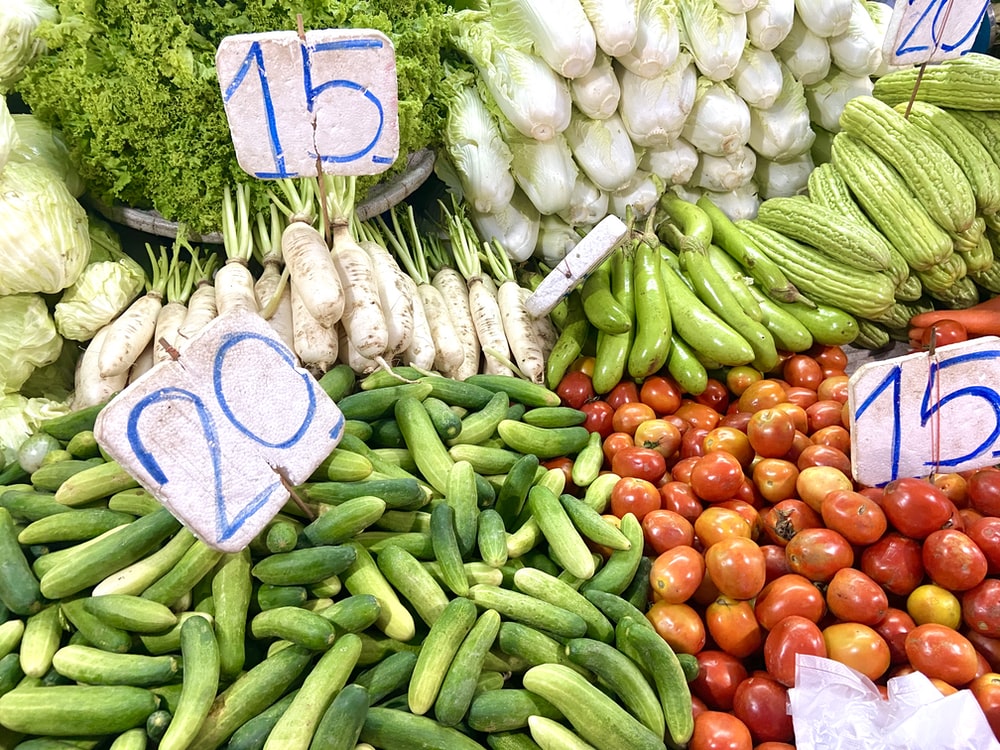 IPCRG 2022 | Evelyn Brakema | How to Green your routine? - Feasibility
[Speaker Notes: 15 kg vlees pppj besparen


Bijzondere rol als zorgprofessional]
Meso
IPCRG 2022 | Evelyn Brakema | How to Green your routine? - Feasibility
Meso / practice
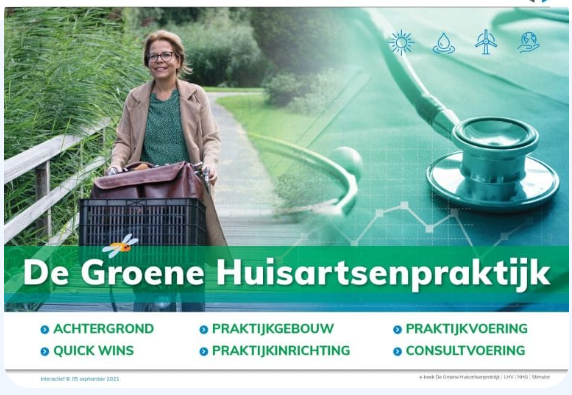 Practice management
Design processes circular
Water use
Operations
Video consultations
Plant-based lunch
Building
Solar panels
Isolation
Green roof
Equipment
Devices
Hardware
Furniture
NHG, LHV, Stimular. eBoek De Groene Huisartsenpraktijk, 2021. https://www.nhg.org/duurzaamheid
IPCRG 2022 | Evelyn Brakema | How to Green your routine? - Feasibility
[Speaker Notes: met naast consultvoering, o.a.:]
Meso / practice
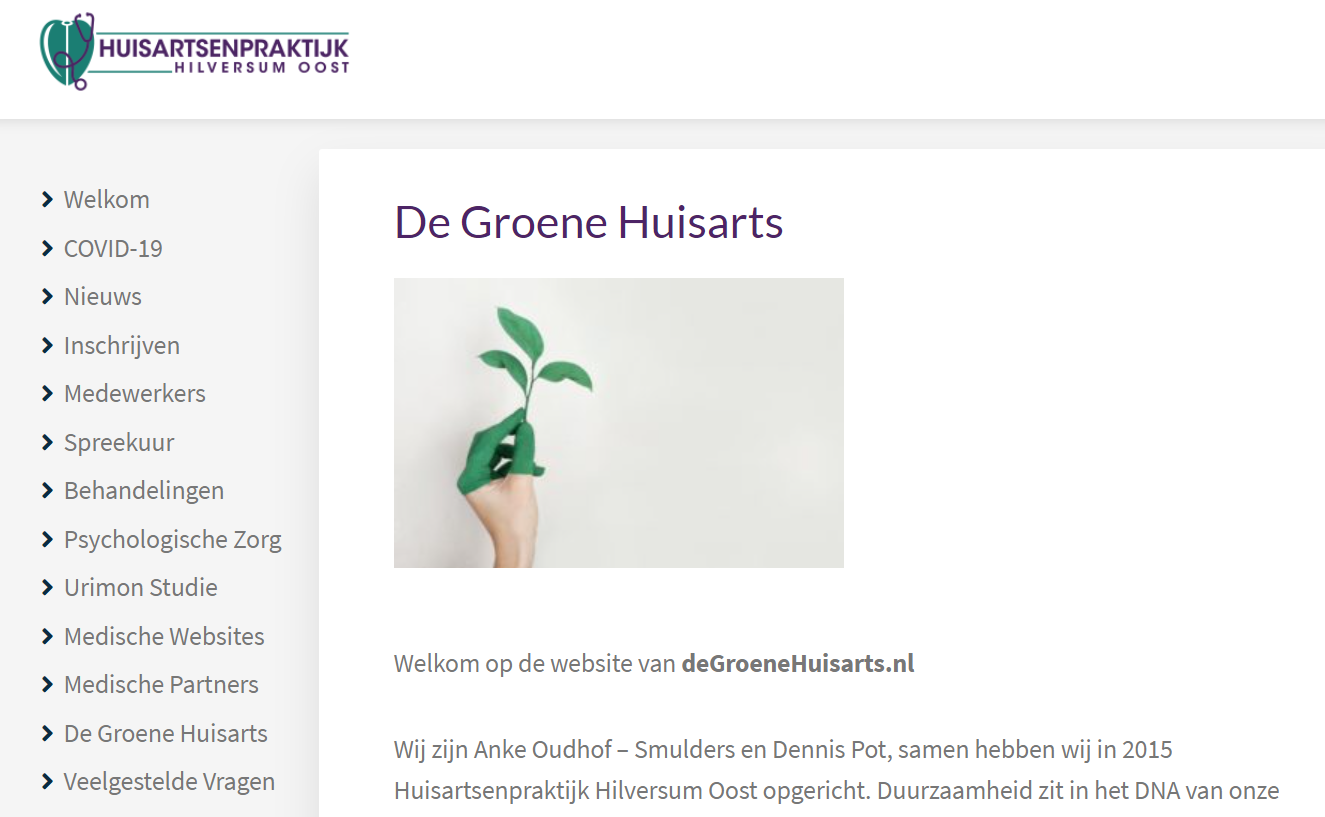 IPCRG 2022 | Evelyn Brakema | How to Green your routine? - Feasibility
Meso / practice
Video consultations
CO2-emissions of hospital visits by patients
[100% ~ 0,3 Mton per year, 2020]
Spring break
Falling back to pre-COVID levels
COVID used as a catalyser
-25%
2020
Adapted from Gupta Strategists. Corona: katalysator of struikelblok voor groenere ziekenhuiszorg? 2020
IPCRG 2022 | Evelyn Brakema | How to Green your routine? - Feasibility
[Speaker Notes: Uitstoot van reisbewegingen viel tijdens de crisis met 60-70% terug, wat kunnen we vasthouden?

Breder relevant: ook voor bestuurders, kwaliteitsmedewerkers.]
Macro
IPCRG 2022 | Evelyn Brakema | How to Green your routine? - Feasibility
Macro / healthcare
Protocols and guidelines
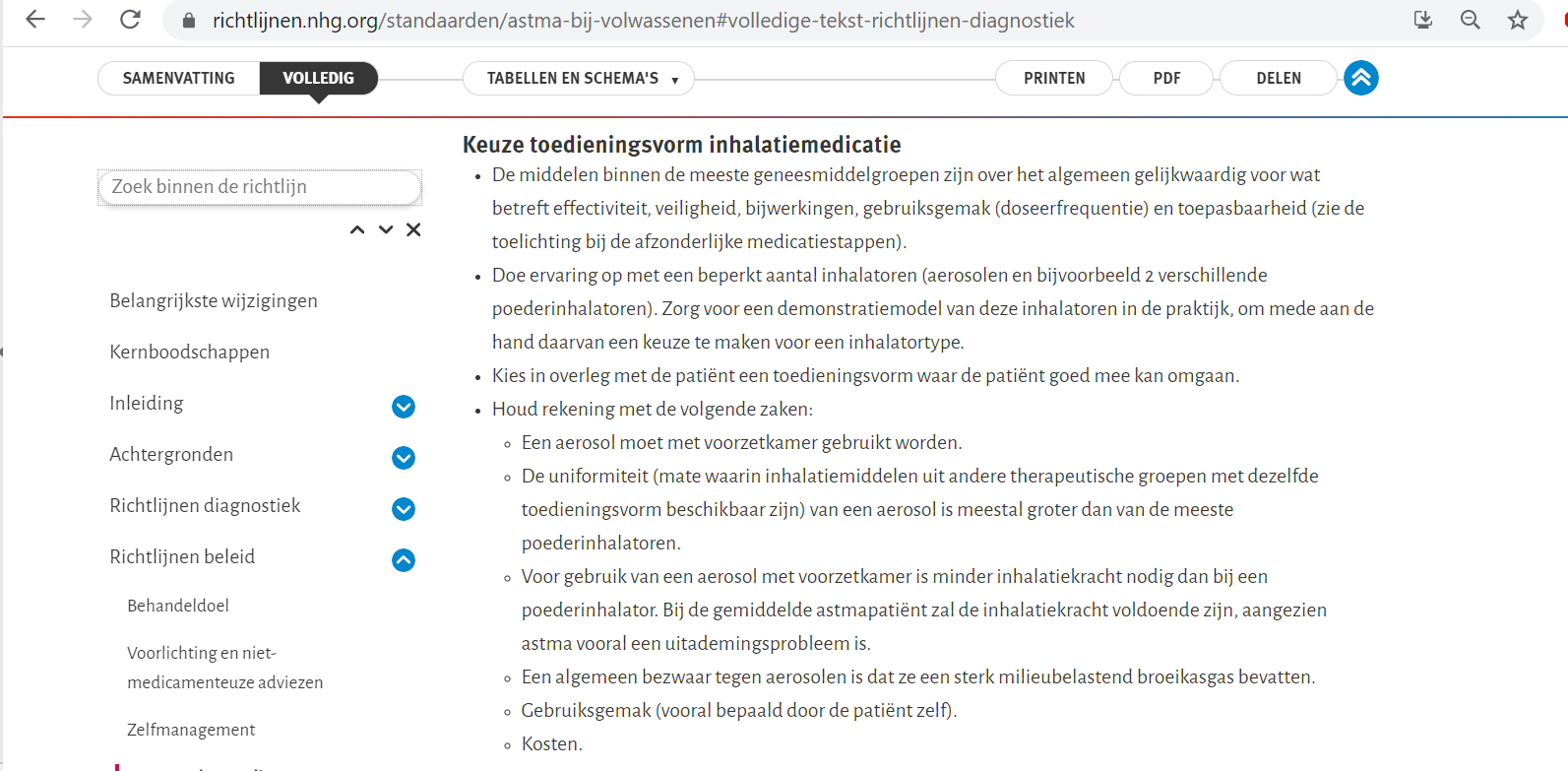 Macro / healthcare
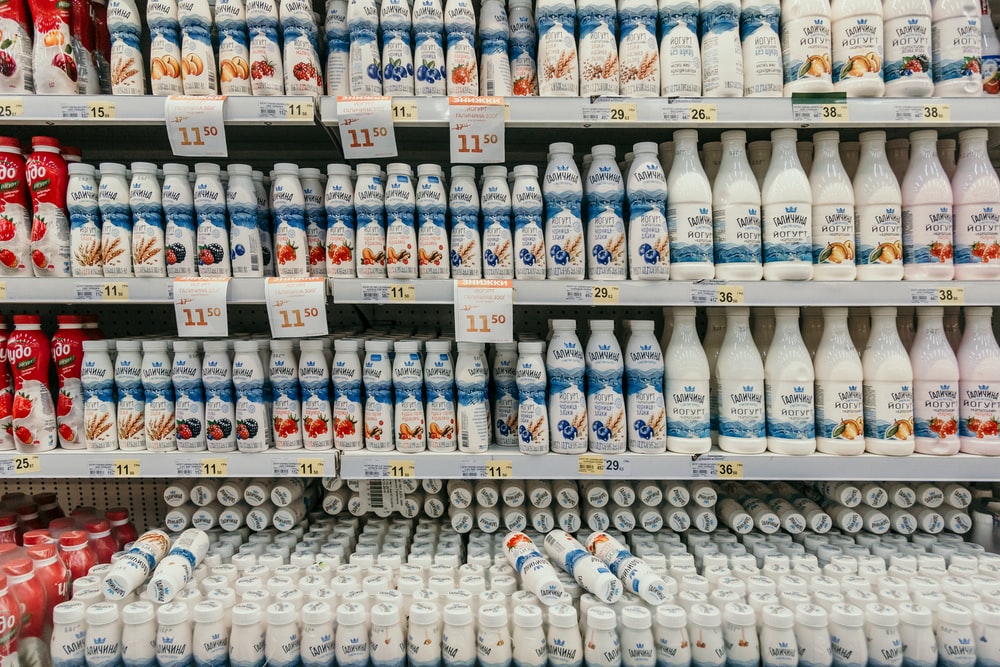 Labelling
IPCRG 2022 | Evelyn Brakema | How to Green your routine? - Feasibility
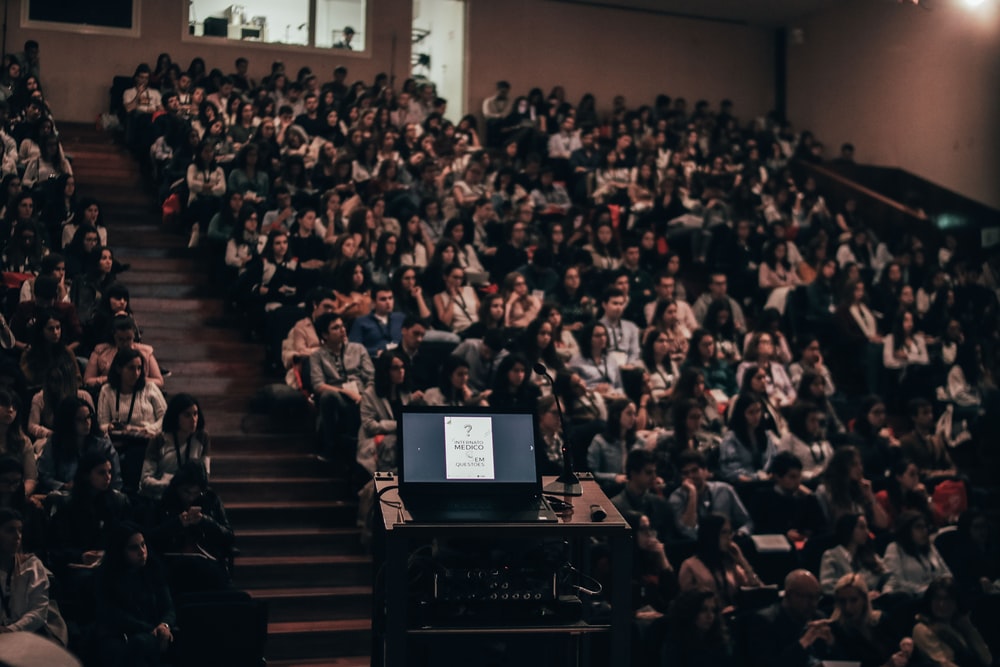 Education
IPCRG 2022 | Evelyn Brakema | How to Green your routine? - Feasibility
[Speaker Notes: Huisartsopleiding, Radboud, etc.

Kennis: LCAs Radboud
Onderwijs: Huisartsopleiding Amsterdam
IFMSA toolbox]
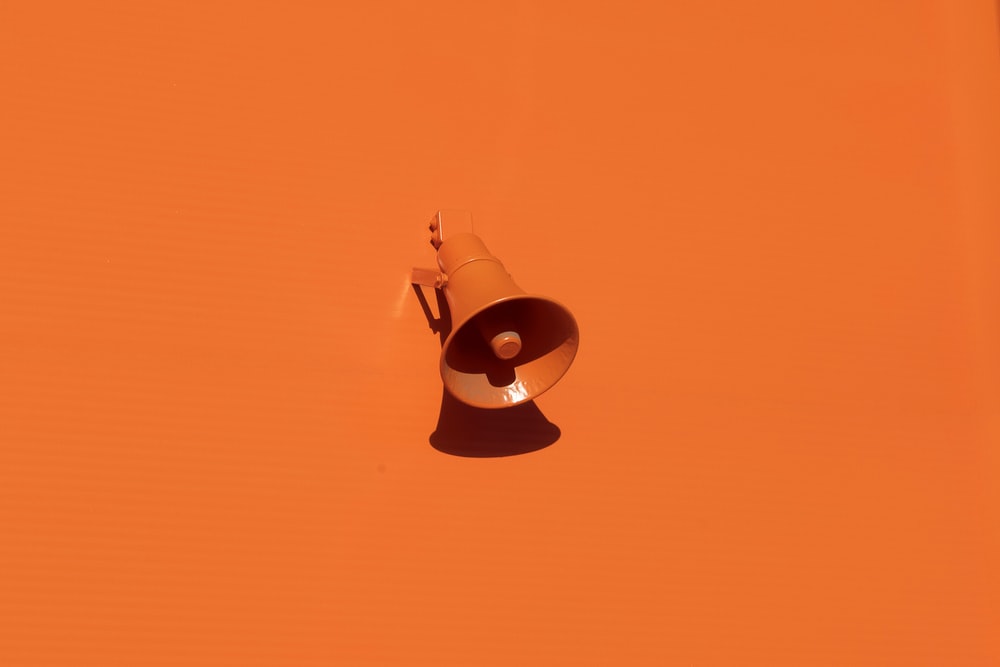 Speak up
IPCRG 2022 | Evelyn Brakema | How to Green your routine? - Feasibility
[Speaker Notes: OMT
BINDENDE AFSPRAKEN]
Macro / healthcare
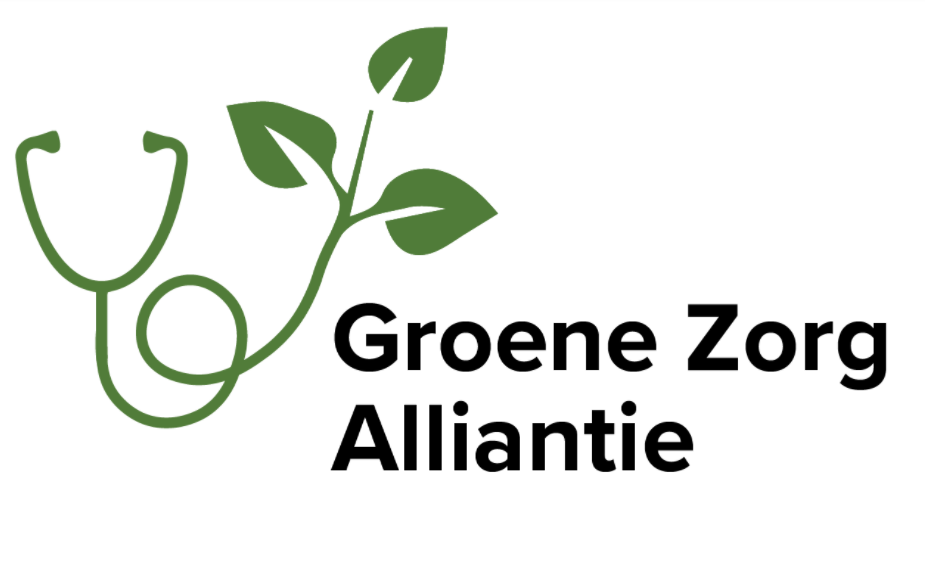 IPCRG 2022 | Evelyn Brakema | How to Green your routine? - Feasibility
Take home: the tools
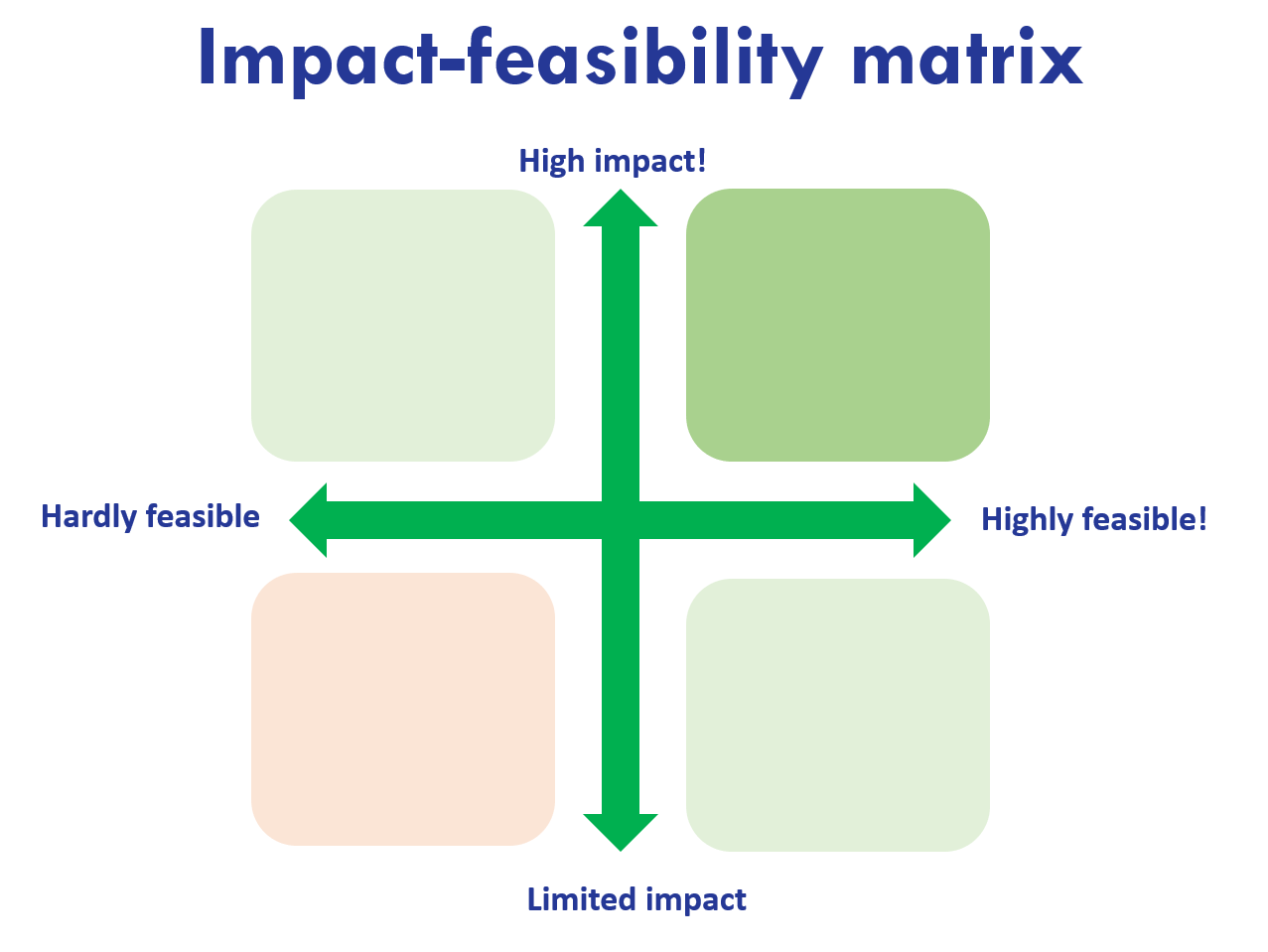 Impact:
Feasibility:
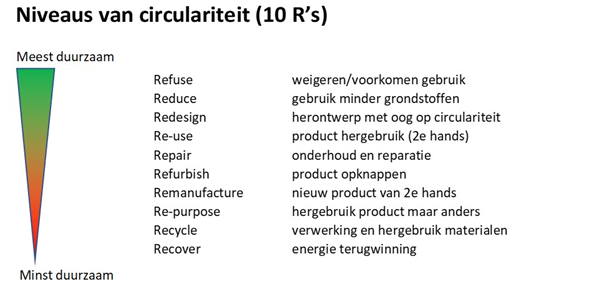 Most sustainable
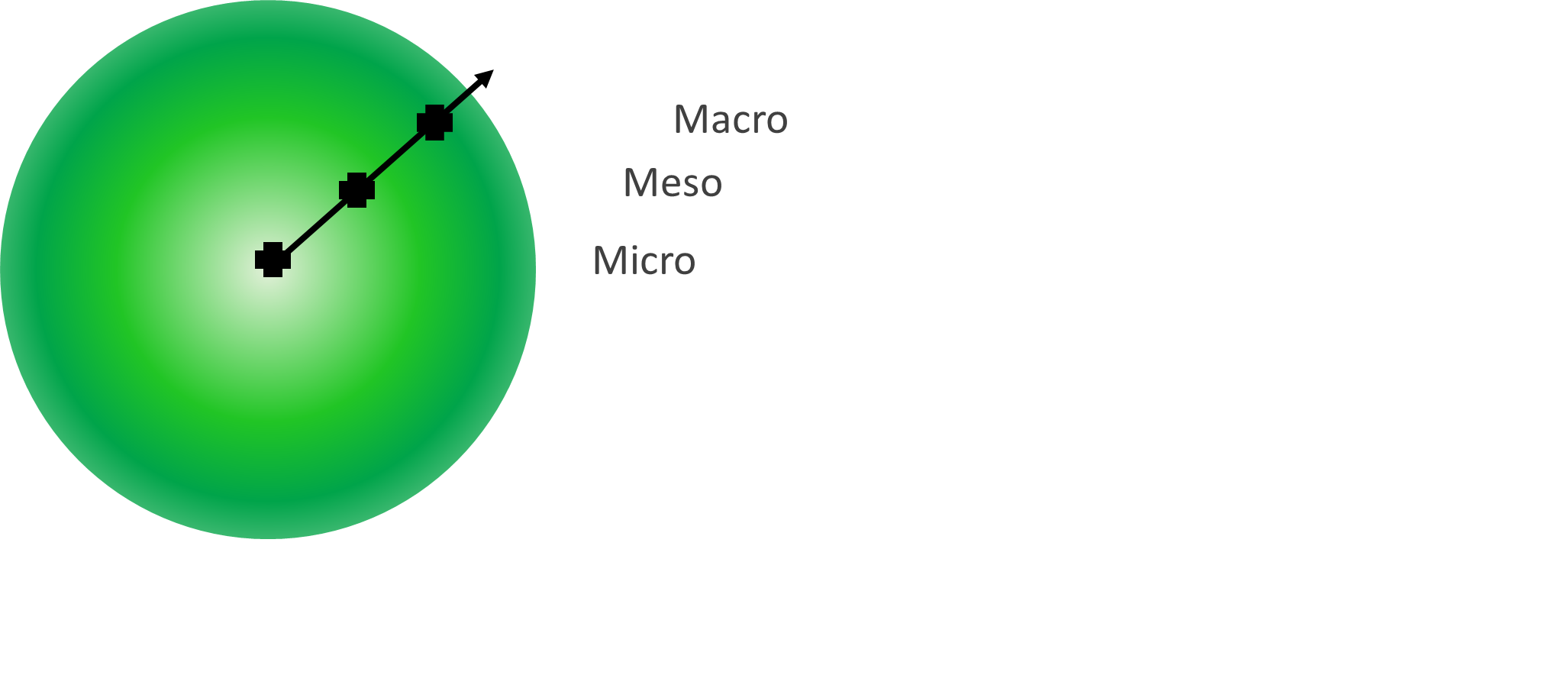 By: Evelyn Brakema
Least sustainable
By: Evelyn Brakema
By: Jacqueline Cramer
IPCRG 2022 | Evelyn Brakema | How to Green your routine?
Why?
For the planet, to save money, for our kids.

But also:

For our own health. Today.
IPCRG 2022 | Evelyn Brakema | How to Green your routine?
Why us?
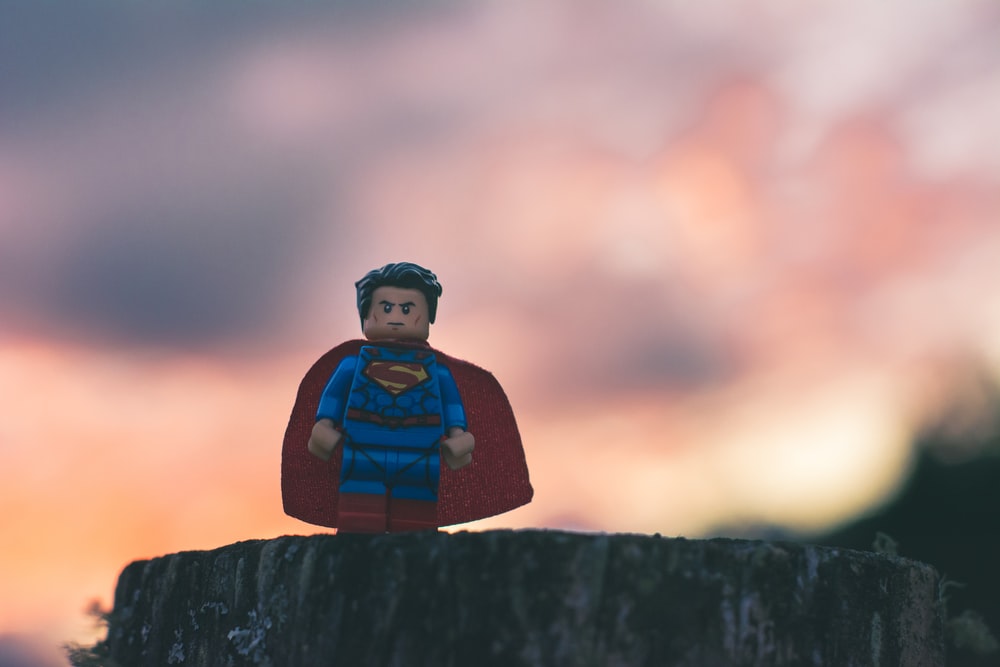 We reach 90% of the world’s population

We are regarded the most trusted profession (85%)
https://www.greenimpact.org.uk/giforhealth
World Organization of National Colleges AaAAoGPFPW. Planetary Health & Primary Care – 67th Session of the WHO Regional Committee for Europe. 2020. https://www.woncaeurope.org/kb/planetary-health-and-primary-care-%E2%80%93-67th-session-of-the-who-regional-committee-for-europe
IPCRG 2022 | Evelyn Brakema | How to Green your routine?
[Speaker Notes: https://www.youtube.com/watch?v=TJr6g2TXgvA&ab_channel=SOS-UK]
It’s up to us and the time is now.
IPCRG 2022 | Evelyn Brakema | How to Green your routine?